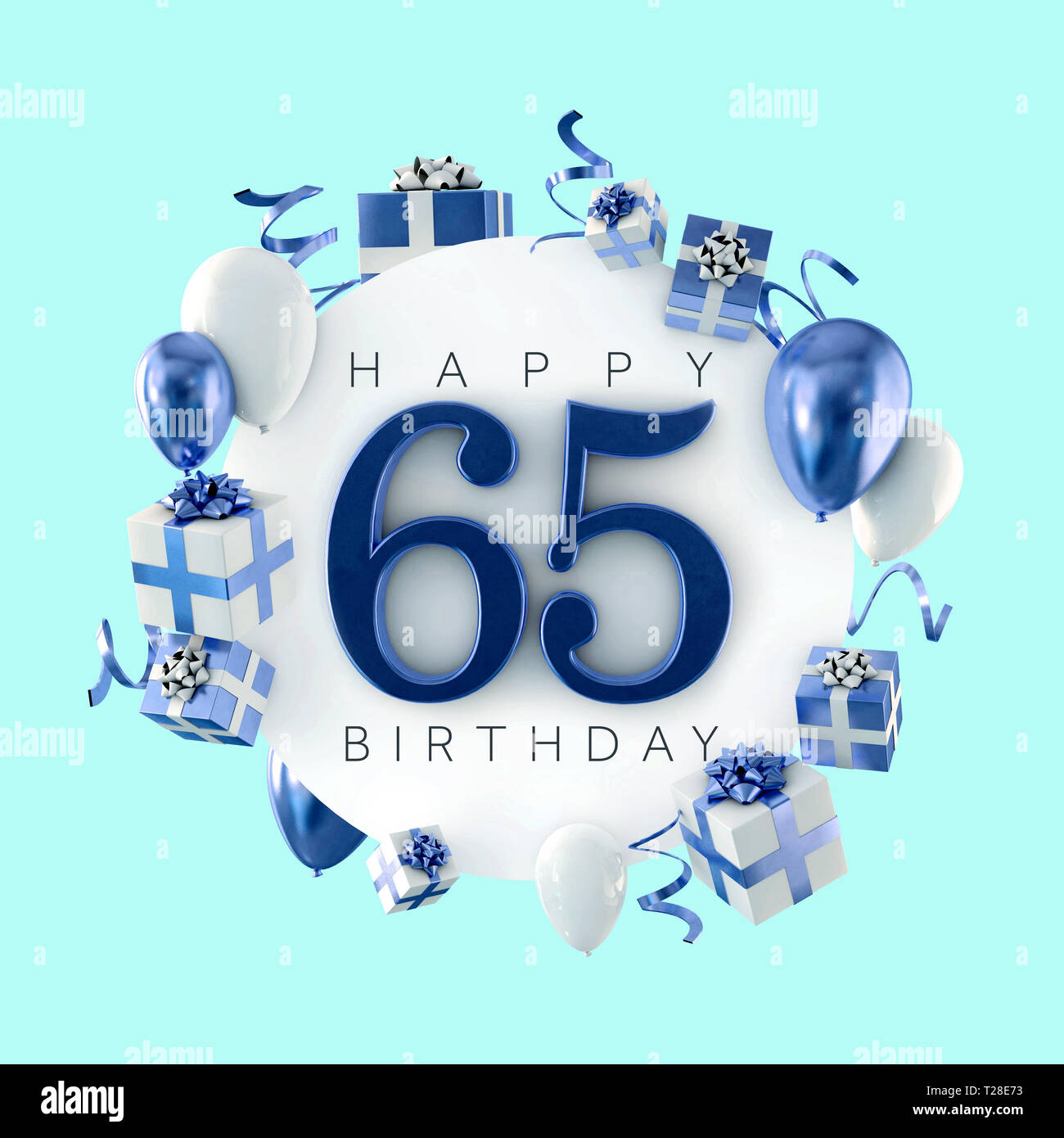 CORDIAL INVITACIÓN
PROCLAMA MI ALMALA GRANDEZA DEL SEÑOR,SE ALEGRA MI ESPÍRITU EN DIOS,MI SALVADOR;PORQUE HA MIRADO LA HUMILLACIÓNDE SU ESCLAVA.
COL ROSARIO PIONEROS EN EDUCACIÓN EN NUESTRO MUNICIPIO
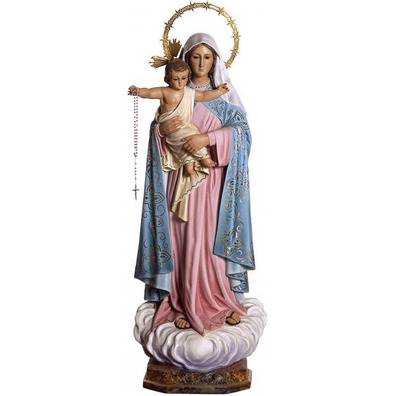 COL ROSARIO LA MEJOR
VELADA CULTURAL 
VIERNES 28 DE OCTUBRE
7 P.M.
Programación
ACTIVIDADES  DEPORTIVAS
JUEVES 27  DE OCTUBRE
General 
Col rosario 2022.
ACTIVIDADES  religioso
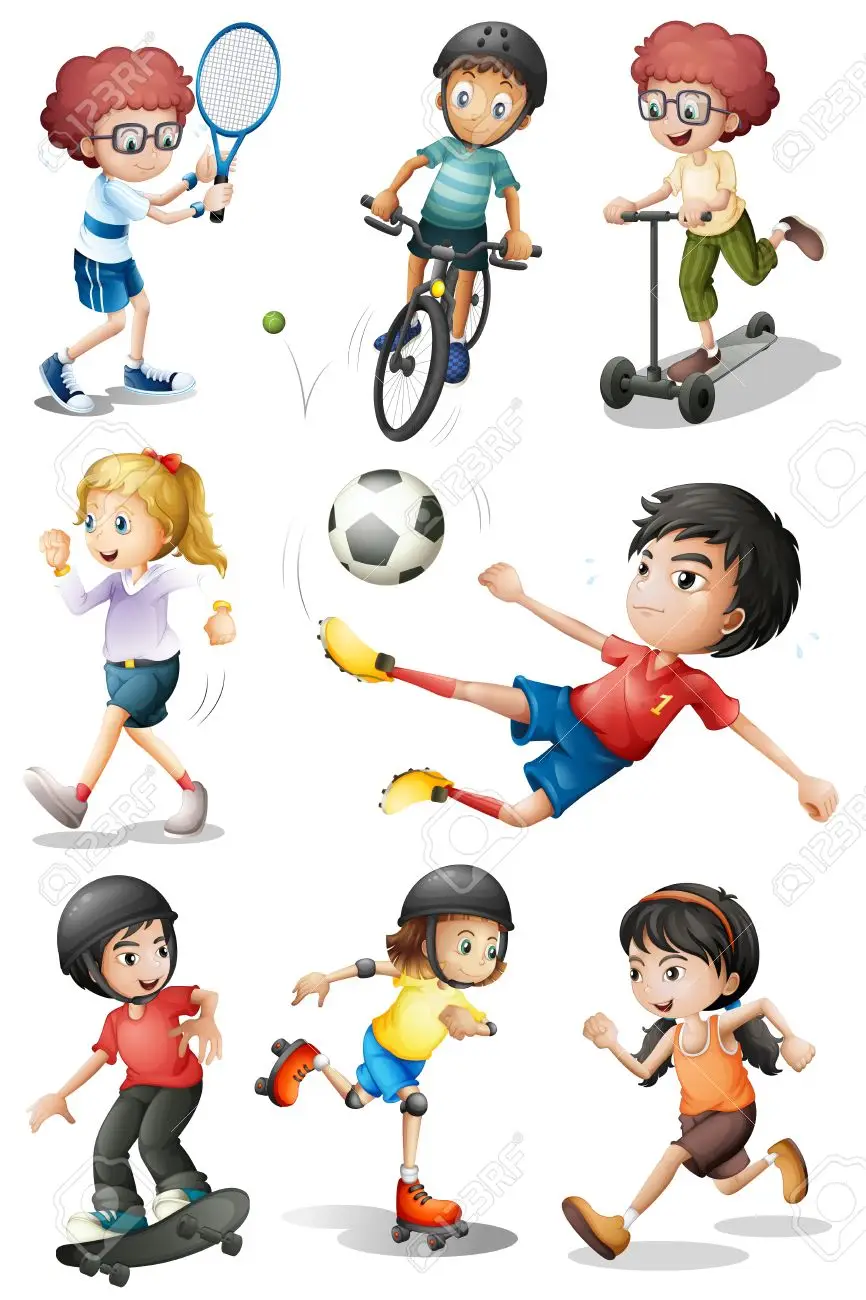 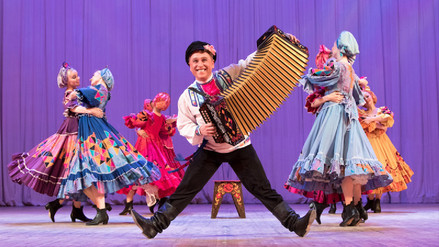 TEATRO
DANZA 
CANTO
MÚSICA 
RETAHILAS
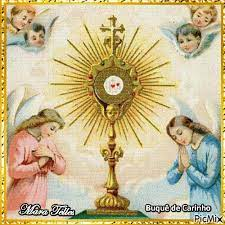 CRECIENDO .INNOVANDO  Y PROGRESANDO
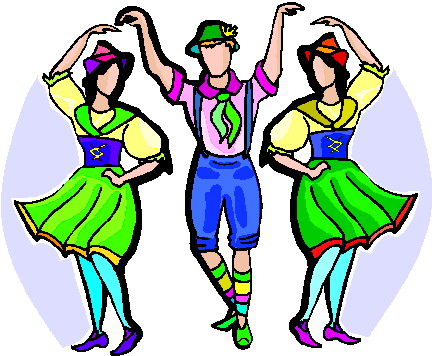 OLIMPIADAS MATEMÁTICAS
MIÉRCOLES 26  HORA  2 P.M
OLIMPIADAS  DE ESPAÑOL Y MATEMÁTICAS
JUEVES 2 P.M.